POETIC TERMS
English III
Mr. Wallock
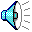 ALLUSION
A reference to a historical figure, place, or event.
ALLUSION
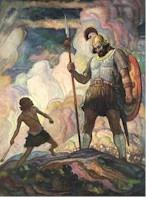 The teams competed in a David and Goliath struggle.
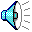 ANALOGY
A broad comparison between two basically different things that have some points in common.
ANALOGY
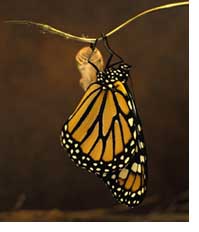 Aspirations toward space are not new.  Consider the worm that becomes a butterfly.
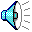 SIMILE
A direct comparison between two basically different things.  A simile is introduced by the words “like” or “as”.
SIMILE
My love is like a red, red rose.
METAPHOR
An implied comparison between two basically different things.  Is not introduced with the words “like” or “as”.
METAPHOR
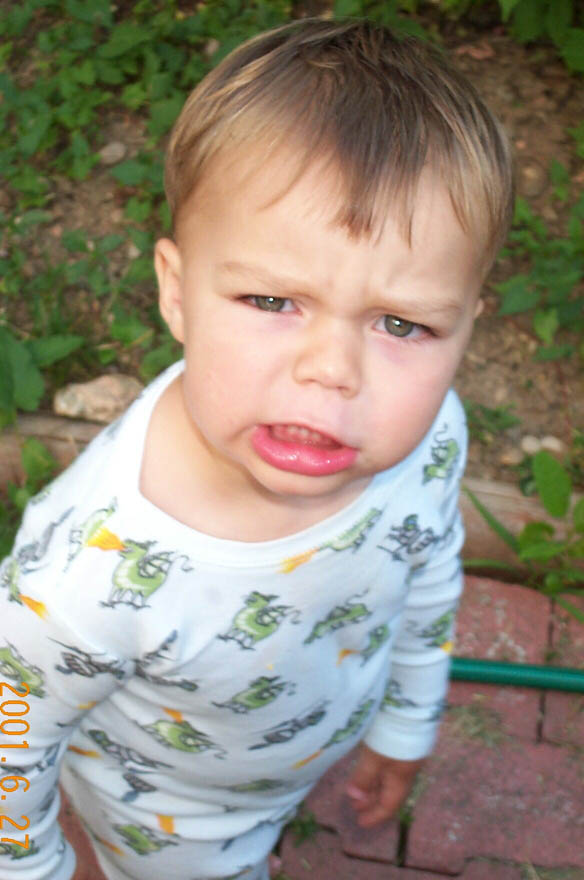 His eyes were daggers that cut right through me.
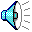 HYPERBOLE
A great exaggeration to emphasize strong feeling.
HYPERBOLE
I will love you until all the seas go dry.
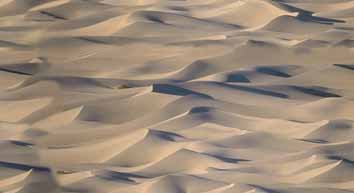 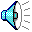 PERSONIFICATION
Human characteristics are given to non-human animals, objects, or ideas.
PERSONIFICATION
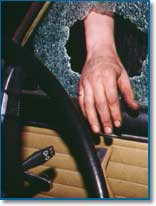 My stereo walked out of my car.
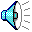 APOSTROPHE
An absent person or inanimate object is directly spoken to as though they were present.
APOSTROPHE
Brutus: “Ceasar, now be still.  I killed not thee with half so good a will.”
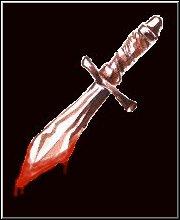 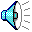 SYNECDOCHE
A part stands for the whole or vice versa.
SYNECDOCHE
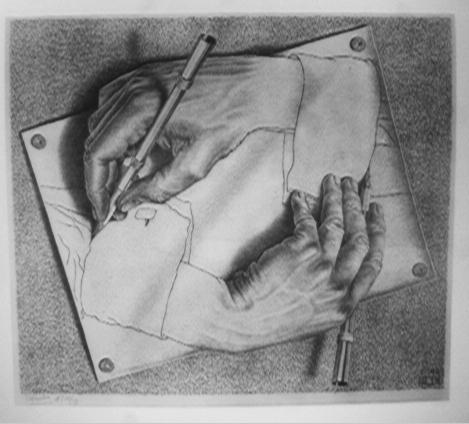 The hands that created the work of art were masterful.
FORESHADOWING
Hints given to the reader of what is to come.
FORESHADOWING
“The stalwart hero was doomed to suffer the destined end of his days.”
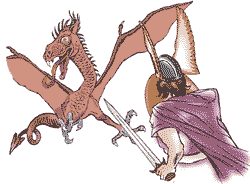 IMAGERY
The use of concrete details that appeal to the five senses.
IMAGERY
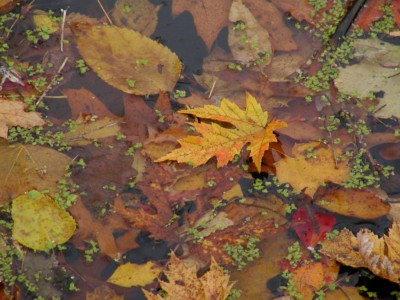 Cold, wet leaves floating on moss-colored water.
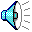 IRONY
A contrast between what is said and what is meant.  Also, when things turn out different than what is expected.
IRONY
“The treacherous instrument is in thy hand, unbated and envenomed.  The foul practice has turned itself on me.”  Laertes
MOOD
The overall atmosphere or prevailing emotional feeling of a work.
MOOD
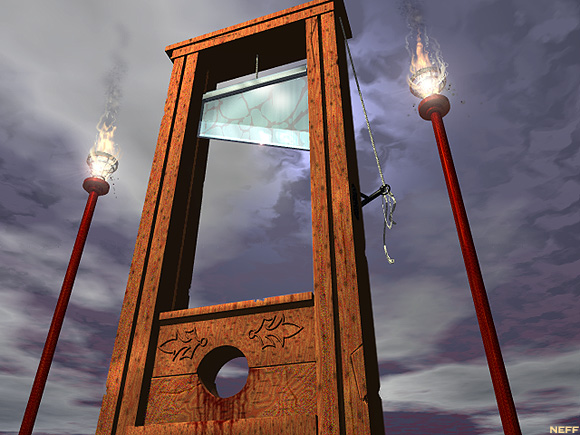 “It was the best of times, it was the worst of times.”
PARADOX
A seemingly self-contradictory statement that still is true.
PARADOX
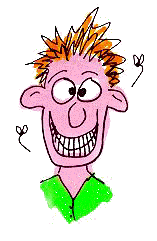 The more we learn, the less we know.
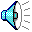 PLOT
A series of events that present and resolve a conflict. The story being told.
PLOT
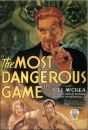 The plot of “The Most Dangerous Game” is that Rainsford is being hunted by General Zaroff.
POINT OF VIEW
The vantage point from which an author presents the action in a work.
POINT OF VIEW
1st person-tale related by a character in the story.  “I or me”
3rd person-story told by someone not participating in the plot.  “he, she, they”
END RHYME
The repetition of  identical sounds at the ends of lines of poetry.
END RHYME
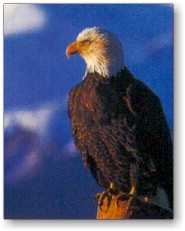 “He clasps the crag with crooked hands
Close to the sun in lonely lands”
from “The Eagle”
INTERNAL RHYME
The repetition of identical sounds within a line of poetry.
INTERNAL RHYME
“We three shall flee across the sea to Italy.”
Or
“Hold infinity in the palm of your hand
And eternity in an hour.”
SLANT RHYME
A slant rhyme or half rhyme occurs when the vowel sounds are not quite identical.
SLANT RHYME
“And on that cheek and o’er that brow”
A mind at peace with all below”
SETTING
The time (both the time of day and period in history) and place in which the action of a literary work takes place.
SETTING
“Tiger! Tiger! burning bright
In the forests of the night”
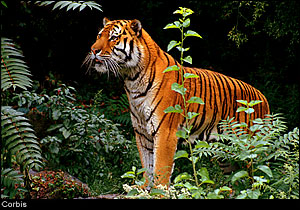 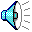 REPETITION
The repeating of a sound, word, phrase, or more in a given literary work.
REPETITION
“I sprang to the stirrup, and Jarvis, and he;
I galloped, Derrick galloped, we galloped all three”
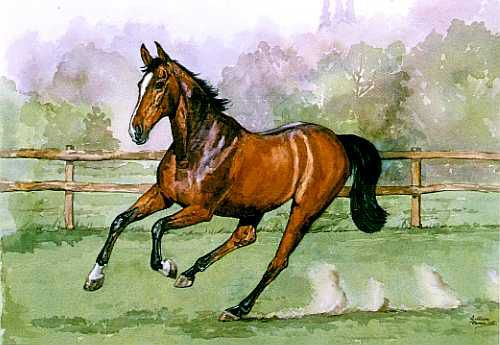 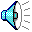 ALLITERATION
The repetition of consonant sounds at the beginnings of words.
ALLITERATION
“Swiftly, swiftly flew the ship”
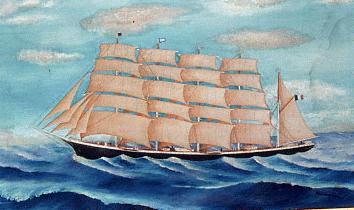 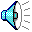 ASSONANCE
The repetition of similar vowel sounds followed by different consonant.
ASSONANCE
“. . .that hoard, and sleep, and feed, and know not me.”
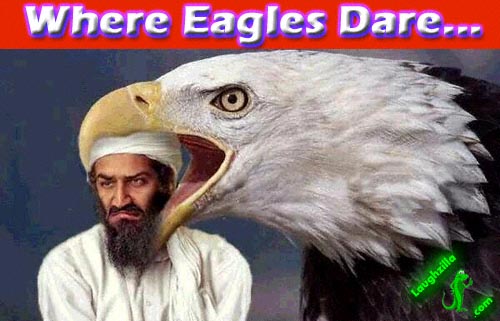 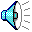 CONSONANCE
The repetition of consonant sounds that are preceded by different vowel sounds.
CONSONANCE
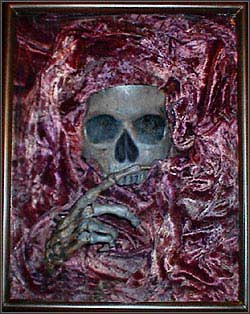 “Wherever we go
Silence will fall like dews”
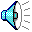 ONOMATOPOEIA
The use of words whose sounds suggest the sounds made by objects or activities.
Other examples:
buzz, hum, kiss
ONOMATOPOEIA
“Blind eyes could blaze like meteors”
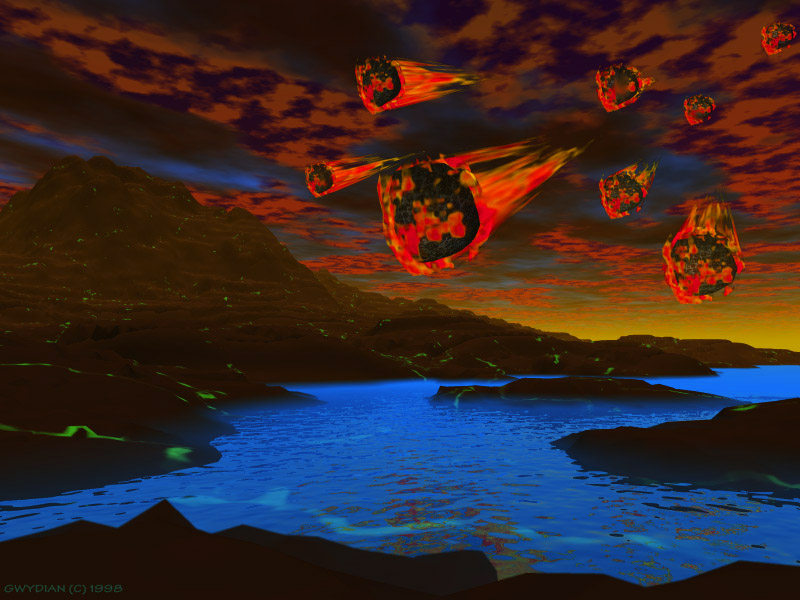 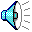 SYMBOL/SYMBOLISM
Something concrete, such as an object, action, character, or scene that stands for something abstract such as a concept or an idea.
Both phrases are symbols that
stand for death.
SYMBOL/SYMBOLISM
“Do not go gentle into that good night
Rage, Rage against the dying of the light”
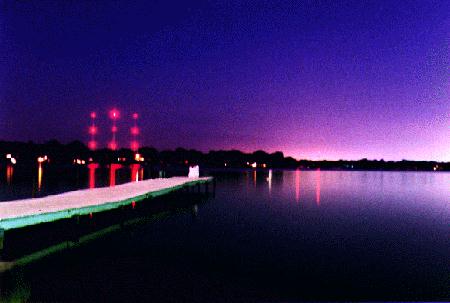 THEME
The main idea or underlying meaning of a literary work.
THEME
“Don’t judge a man until you’ve walked a mile in his shoes”
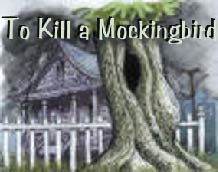 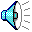 CONCEIT
Comparing two very dissimilar things.  Usually involves cleverness and ingenuity.
This is also a simile.
CONCEIT
“Our love is like parallel lines”
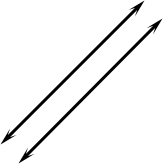 METONYMY
A term naming an object is substituted for another word with which it is closely associated with.
“Sweat” stands for hard work.
METONYMY
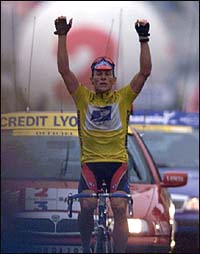 “Only through the sweat of your brow can you achieve success”
HEROIC COUPLET
A pair of rhymed verse lines that contain a complete thought.
HEROIC COUPLET
“But if the while I think on thee, dear friend,
All losses are restor’d and sorrows end.”
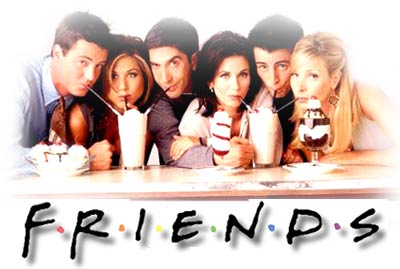 This powerpoint was kindly donated to www.worldofteaching.com




http://www.worldofteaching.com is home to over a thousand powerpoints submitted by teachers. This is a completely free site and requires no registration. Please visit and I hope it will help in your teaching.